Лекція 15
НАПРЯМИ ІННОВАЦІЙНОЇ ДІЯЛЬНОСТІ  У МОЛОКОПЕРЕРОБНІЙ  ГАЛУЗІ
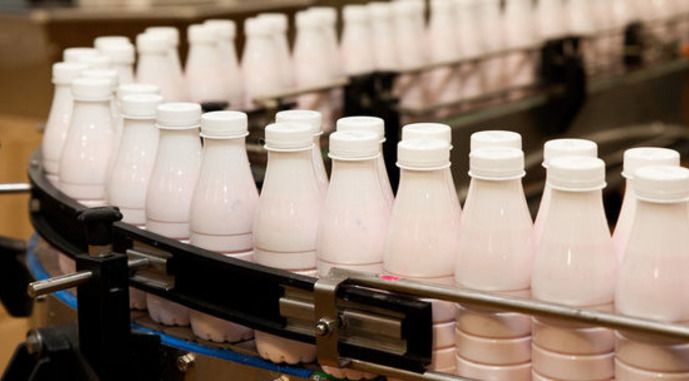 ПЛАН
Інноваційна діяльність у молочній промисловості: умови та перспективи її розвитку.
Продуктові інновації молочної промисловості.
Напрями інноваційної діяльності у молочній промисловості.
ЛІТЕРАТУРА 

Грек О. В. Молокопереробка. Інновації : підручник / О. В. Грек, О. О. Красуля ; М-во освіти і науки України, Нац. ун-т харч. технол.  Київ : НУХТ, 2017.  390 с.
Дейнеко Л. В. Розвиток харчової промисловості України в умовах ринкових перетворень (проблеми теорії та практики).  К. : Знання, 2006. 331 c. 
Машкін М. І., Париш Н. М. Технологія молока і молочних продуктів: Навчальне видання.  К.: Вища освіта, 2006.  351 с.
Скоромна О. І., Разанова О. П., Поліщук Т. В., Шевчук Т. В., Берник І. М., Паладійчук О. Р.  Науково обгрунтовані заходи підвищення молочної продуктивності корів та покращення якості сировини в умовах виробництва. монографія. Вінниця : ВНАУ, 2020.  174 с.
Шаблій Л.М. Технологія переробки молока : навчальний посібник. Київ : Видавничий дім «Кондор», 2019. 308 с.
Молочна промисловість – одна з основних складових харчової промисловості, яка в основному формує ринкову пропозицію на внутрішньому ринку молокопродуктів в Україні. 

Молочна промисловість України забезпечена обладнанням, устаткування і новою технікою лише на 30-40 %.

Виробництво фасованих незбираного молока, кисломолочної продукції і вершків зросло у 2,2 раза, масла, сметани – більш, ніж у чотири рази, сирків і сиркової маси, сиру кисломолочного знежиреного – більш ніж у десять разів.

Змінилось і застосування пакувальних матеріалів. У 2008 р. з вироблених у фасованому вигляді незбираного молока, кисломолочної продукції та вершків 68,7% розфасовувалось у скляну тару, 15,8% – у паперові пакети і 15,4% – у плівку, то через 10 років у плівці реалізувалось 61,6% даної продукції, у паперових пакетах – 35,6% і близько 0,2% – у скляній тарі.
Для підтримки фінансово-економічного стану підприємств молокопереробної галузі доцільним є: 
здійснення жорсткого державного контролю за якістю молока-сировини – для чого необхідно привести у відповідність стандарти із вимогами СОТ; 
стабілізація закупівельних цін на молоко – доцільно створити єдине фермерське агентство з продажу молока, що врахує інтереси всіх його виробників, а не кожного окремо; 
запровадження пільгового кредитування учасників ринку молока та молочних продуктів – доцільно розробити дієві програми на основі встановлення партнерських зв’язків із банками; 
встановлення чіткого контролю за здійсненням інвестування – доцільно створення на молокопереробних підприємствах інженерних груп, які відповідатимуть за впровадження інвестицій та інновацій.
Найпріоритетнішим  є здійснення інновацій – дослідження різноманітних продуктових інновацій молокопереробних підприємств дає можливість класифікувати їх таким чином:

 продукція зі зниженим вмістом жиру для дієтичного харчування; 
функціональні молочні продукти; 
продукти з новими споживчими якостями; 
продукти, що відповідають потребам окремих груп населення; 
продукція, що має зручне пакування.
Пріоритетні напрями інвестування молокопереробних підприємств
Основними напрямами технологічних інновацій в молокопереробній промисловості є: 
застосування низки менш енергомістких і маловідходних технологій; 
низькотемпературна обробка з метою збереження корисних властивостей молока; 
нанотехнології.
Результатами  інноваційної діяльності молокопереробних підприємств України, що здійснювали інноваційну діяльність є: 
збереження і розширення традиційних ринків збуту;
створення нових ринків збуту в Україні;
розширення асортименту продукції;
забезпечення відповідності сучасним правилам і стандартам; 
зростання виробничих потужностей;
підвищення гнучкості виробництва;
поліпшення умов праці;
зниження забруднення навколишнього середовища;
скорочення енергетичних витрат;
скорочення матеріальних витрат.
Продуктові інновації молочної промисловості:
Продукти із знежиреного молока, пахти, сироватки для дієтичного харчування з покращеними смаковими якостями, збагачені смаковими добавками (кефір ароматизований, напої із сироватки і пахти, креми творожні не жирні тощо);
Модифіковані продукти із заміною деяких компонентів молока на рослинні (сирні, вершкові пасти, молочні консерви тощо);
Продукти, що володіють захисними чинниками (кисломолочні напої, продукти збагачені вітамінами, зокрема β-каротином, полівітамінними префіксами і біологічно активними добавками);
Продукти для вегетаріанців (соєве молоко, соєві пасти, соєві заквашені напої);
Продукти з новими споживчими якостями (сирні пасти на основі творога, десерти на основі сметани і вершків), вершки збиті, соуси на сметані і сироватці, збиті і заморожені десерти, сухі швидкорозчинні суміші, молочні продукти підвищеної стійкості і з покращеними смаковими характеристиками;
Продукти для діабетичного харчування (солодкі за рахунок використання без калорійних підсолоджувачів): напої, десерти, пасти.
Найбільш  ефективними для використання у молочній промисловості слід вважати такі основні технології:
розкриття геному молочних порід і кормових культур, щоб ідентифікувати гени, які представляють цінність; 
дії з ембріонами, які дають можливість здійснювати відтворення сільськогосподарських тварин у значній кількості; 
застосування менш енергомістких технологій для підприємств, що знаходяться на самозабезпеченні; 
виділення бажаних компонентів з більш концентрованих розчинів молока і сироватки, що сприяє подальшій розробці функціональних продуктів, які позитивно впливають на здоров’я споживачів.
Основні напрями інноваційної діяльності:

автоматизація процесів виробництва молочної продукції, установка сучасного технологічного обладнання;
впровадження сучасних систем фільтрації, знищення мікроорганізмів у зовнішньому середовищі та пакування; 
використання сучасних матеріалів упаковки, що дозволяють збільшити терміни зберігання продукту; 
зміна технології виробництва деяких видів молочних продуктів, шляхом внесення прискорювачів процесів дозрівання сирів, підсилювачі смаку та харчові барвники; 
використання вторинної сировини (відвійок, сколотин і сироватки) і виробництві молочних продуктів, для так званого функціонального харчування; 
розробка і впровадження у виробництво комбінованих продуктів з частковою заміною молочного жиру рослинним (використання рослинних жирів пов’язано не тільки з економічною і сировинної проблемами, але і з подоланням кризи здоров’я населення).
Частка підприємств, що займалися інноваційною діяльністю у харчовій промисловості, у загальній кількості обстежених підприємств промисловості, складала 3,6%. 

Причому, підприємства основну увагу приділяли придбанню машин, устаткування, інших основних фондів (по промисловості в цілому – 21%, по харчовій промисловості – 29%), 

розширенню асортименту (22 і 32% відповідно), а не заміні знятої з виробництва застарілої продукції.
У виробництво впровадяться технології і продукти на основі бактеріальних концентратів, включаючи традиційні ферментовані продукти (сметану, сир, кисломолочні продукти), розвиваються технології сухої ферментації молочних продуктів для дитячого та дієтичного харчування.

Впроваджуються технології з зменшеним вмістом жиру, збагачені різними компонентами (пребіотиками, замінниками цукру) для профілактики різних захворювань. 

Розробляються нові види гомогенізованих молочних продуктів з використанням харчових домішок, нові види м’яких сичужних сирів із зменшеною жирністю і високим вмістом білку, з добавкою нових інгредієнтів. 
Освоюється виробництво нових молочних продуктів з домішками рослинних компонентів (в тому числі клітковини) для підвищення лікарсько-профілактичних якостей.
На основі молочної сироватки виробляють нові напої, багаті рослинними білками та клітковиною, а також кормові добавки для тварин. 

Розробляються технології отримання молочного жиру з збільшеним строком зберігання, який можна використовувати для виготовлення як молочних виробів, так і різних харчових продуктів. 

У виробництві харчової продукції хімічні методи використовують для підвищення стійкості і якості жирів.  

Для цього використовують спеціальні антиокислювачі, які сприяють збільшенню строку зберігання жиру в звичайних приміщеннях до 5 разів.
При використанні катіонів розроблено метод отримання з коров’ячого молока продукту, близького до жіночого, що є дуже важливим для малюків.

У технології плавлених сирів використовують солі-плавителі, активні органічні та неорганічні сполуки для регулювання рН, для пригнічення життєдіяльності шкідливих мікроорганізмів.
Широке розповсюдження в молочній промисловості отримали хімічні матеріали для фасування та упакування продукції, що дозволяє зменшити затрати праці. 

Дозрівання сиру в плівках в порівнянні з традиційним не потребує витрат праці на зачистку головки, перевертання, збільшується вихід готової продукції, покращується якість. 

Виробництво різних видів супутньої продукції (казеїну, медичних препаратів) засновано на хімічних методах, що дозволяє комплексно використовувати сировину. 

Все більше використання в молочній промисловості знаходить штучний холод.  Це холодильна обробка продуктів, і раціональне короткострокове і довгострокове зберігання продукції, створення нових видів холодильного обладнання.